Проміжні підсумки. Умовне форматування.
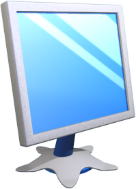 Проміжні підсумки
Розділ 7 § 7.5
Ви вже вмієте застосовувати стандартні функції для обчислення:
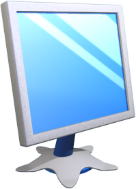 Проміжні підсумки
Розділ 7 § 7.5
Якщо таблиця містить дані, для яких за деяким полем можна утворити групи з однаковими значеннями, у середовищі табличного процесора можна скористатися
вбудованим засобом для швидкого обчислення підсумкових значень у полях, що містять числові дані, для кожної групи без використання формул.
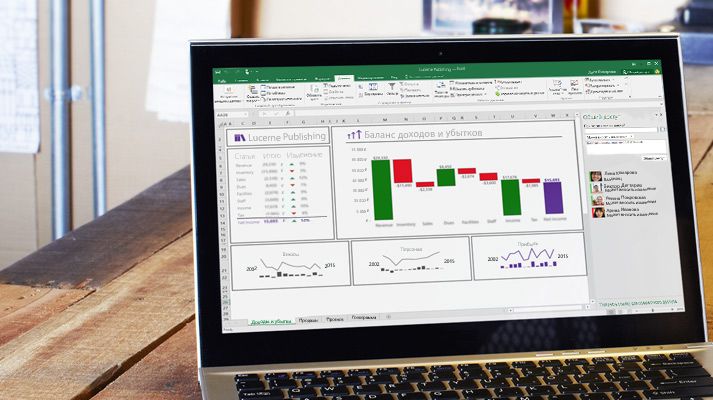 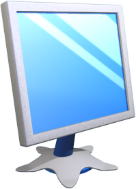 Проміжні підсумки
Розділ 7 § 7.5
Щоб утворити такі групи, необхідно впорядкувати дані таблиці за тим полем, яке містить однакові значення. Після цього можна скористатися засобом Проміжні підсумки для додавання підсумкових значень для вказаних числових полів.
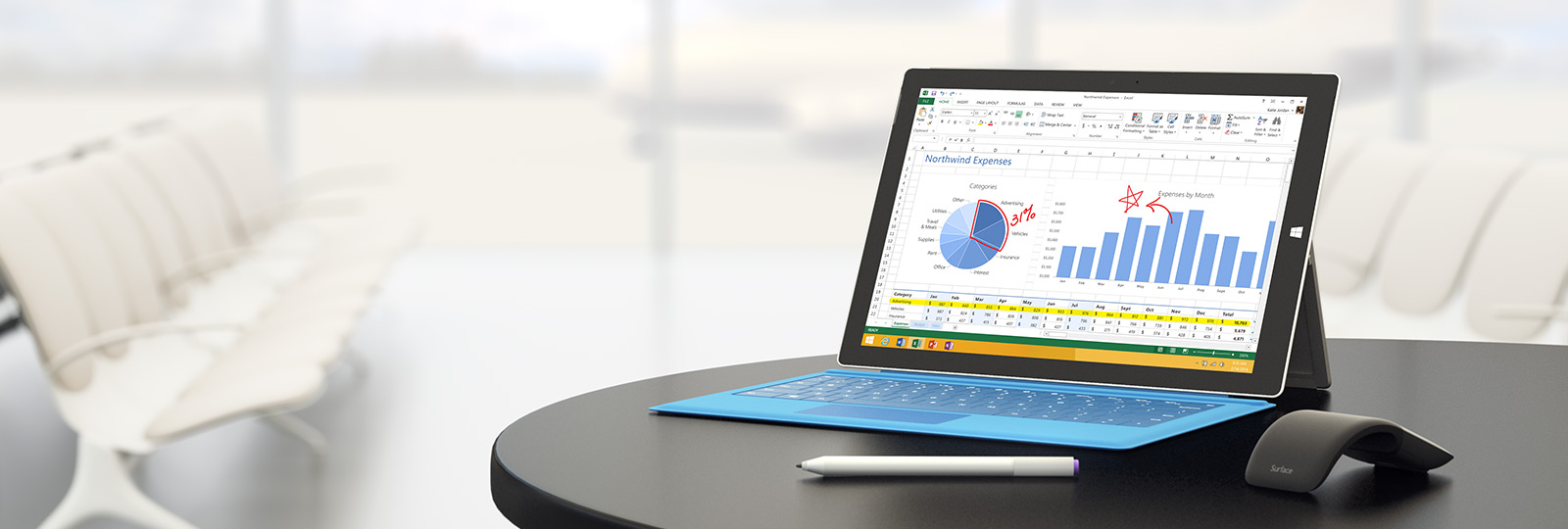 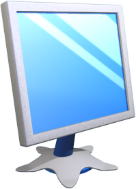 Проміжні підсумки
Розділ 7 § 7.5
Наприклад, у таблиці, що містить дані про потужні землетруси, за допомогою такого засобу можна швидко обчислити загальну кількість жертв у кожній країні окремо. Якщо дані в полі Країна впорядковані, то ми
маємо чіткі групи, після кожної з яких можна вставити підсумковий запис.
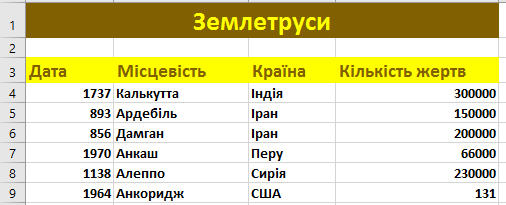 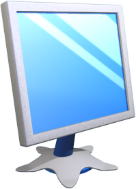 Проміжні підсумки
Розділ 7 § 7.5
Отже, перша умова для автоматичного вставлення підсумків — це впорядкування даних у тому полі, за яким створюються групи. Після цього слід використати засіб додавання проміжних підсумків.
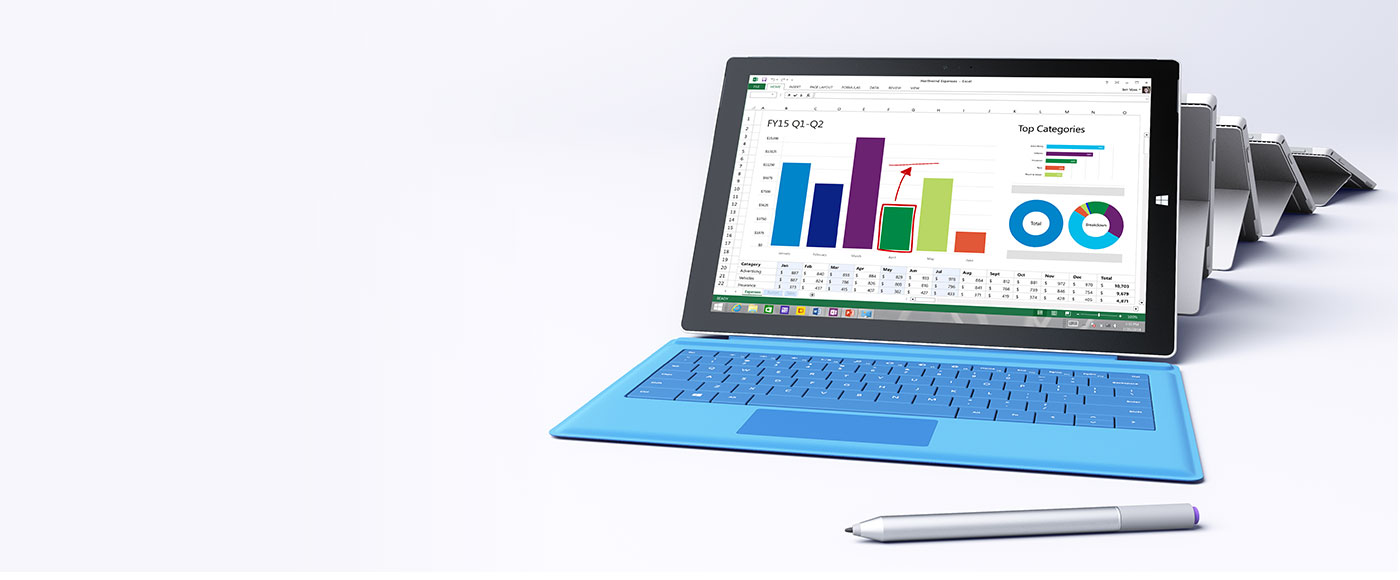 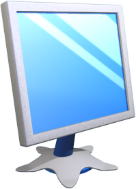 Проміжні підсумки
Розділ 7 § 7.5
У Microsoft Excel для цього необхідно:
На вкладці Дані в групі Структура обрати інструмент Проміжні підсумки.
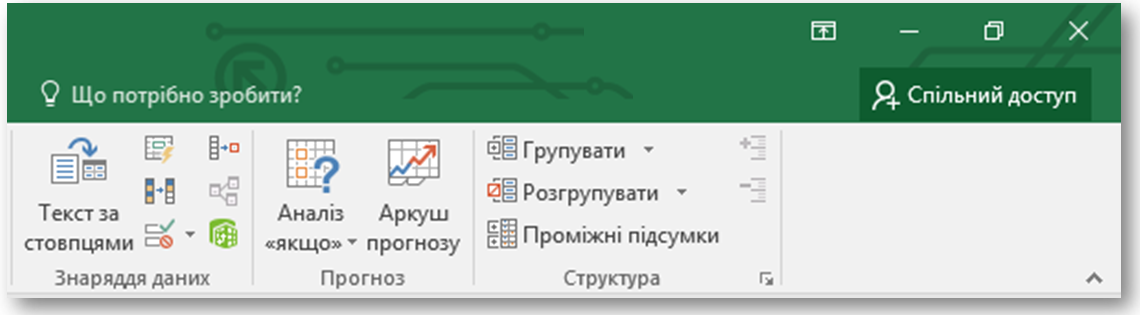 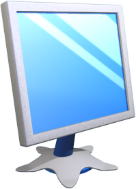 Проміжні підсумки
Розділ 7 § 7.5
У вікні Проміжні підсумки зі списку При кожній зміні в обрати поле, за яким відбувалося впорядкування й утворені групи записів з однаковими значеннями.
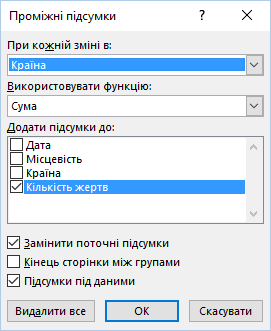 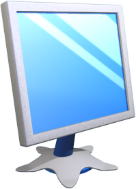 Проміжні підсумки
Розділ 7 § 7.5
У списку Використовувати функцію обрати функцію, що повинна використовуватися при обчисленні проміжних підсумків: сума, кількість, середнє значення, максимум, мінімум та ін.
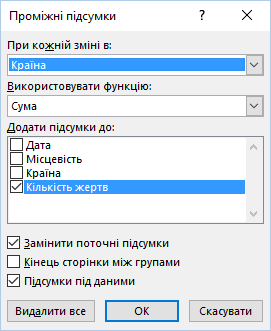 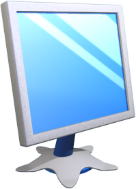 Проміжні підсумки
Розділ 7 § 7.5
У полі Додати підсумки до вказати поля, за якими мають обчислюватися проміжні підсумки. Обирати слід лише поля, що містять числові дані.
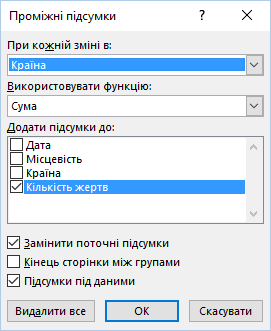 За потреби вимкнути прапорець Підсумки під даними, щоб відобразити рядки з підсумками над відповідними даними.
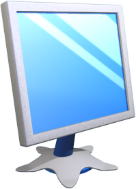 Проміжні підсумки
Розділ 7 § 7.5
Якщо окремі групи записів мають бути розташовані та виведені до друку на різних сторінках, — встановити прапорець параметра Кінець сторінки між групами.
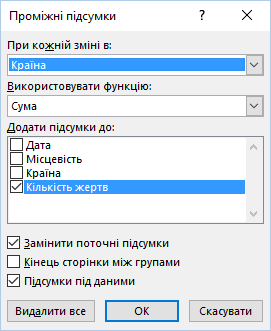 натиснути кнопку ОК.
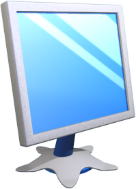 Проміжні підсумки
Розділ 7 § 7.5
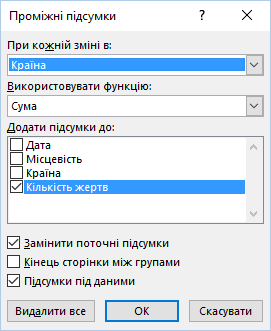 Аналогічно можна додати вкладеш проміжні підсумки. Для цього потрібно спочатку впорядкувати дані в таблиці за декількома полями одночасно та послідовно використати інструмент Проміжні підсумки, створюючи по черзі підсумки кожного з рівнів. Після вставлення підсумків першого рівня на наступному кроці у вікні Проміжні підсумки слід вимкнути прапорець Замінити поточні підсумки.
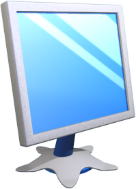 Проміжні підсумки
Розділ 7 § 7.5
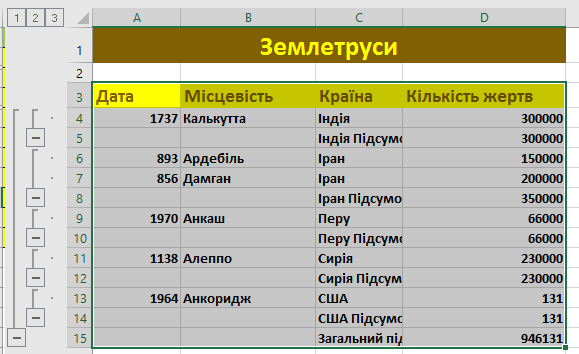 Після додавання проміжних підсумків ліворуч від таблиці з'являється структура, за допомогою якої можна приховати або відобразити рядки з даними для окремих проміжних підсумків.
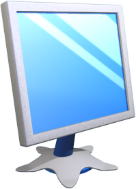 Проміжні підсумки
Розділ 7 § 7.5
Виведення лише загальних підсумків;
Виведення повного списку.
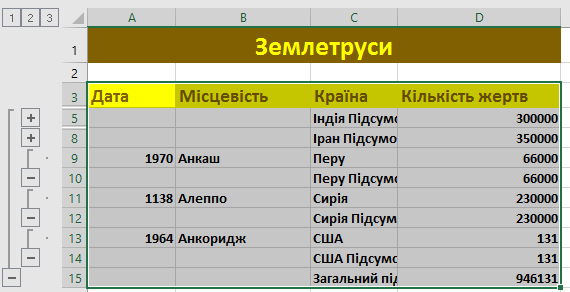 Відобразити проміжні підсумки певного рівня
Виведення загальних і проміжних підсумків;
Приховати проміжні підсумки певного рівня
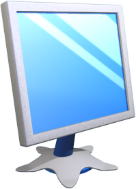 Проміжні підсумки
Розділ 7 § 7.5
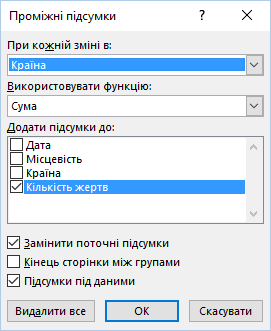 Для видалення підсумків, а разом із ними і структури, потрібно відкрити діалогове вікно Проміжні підсумки та натиснути кнопку Видалити все.
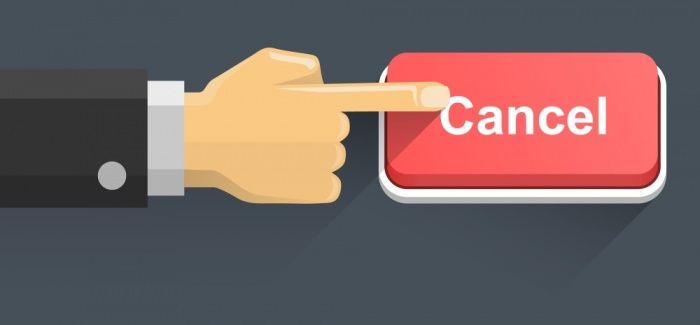 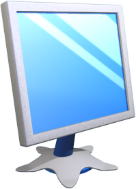 Проміжні підсумки
Розділ 7 § 7.5
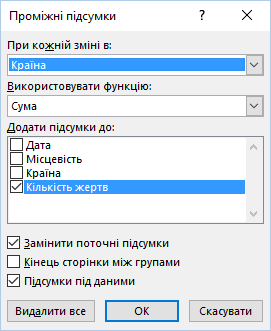 Щоб замінити поточні підсумки новими, одержуваними за іншою формулою чи для інших полів, слід задати в цьому вікні потрібні параметри та встановити прапорець Замінити поточні підсумки.
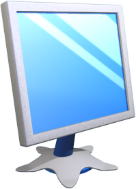 Проміжні підсумки
Розділ 7 § 7.5
Проміжні підсумки будуть автоматично видалені при пересортуванні списку. При цьому на екран буде виведено попереджувальне повідомлення.
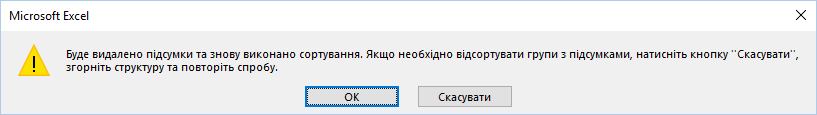 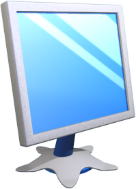 Умовне форматування
Розділ 7 § 7.5
Ще одним способом вибрати в таблиці значення, які задовольняють певні умови, є так зване умовне форматування.
Умовне форматування автоматично змінює формат клітинки на заданий, якщо виконується задана умова.
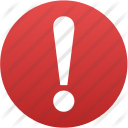 Наприклад, в електронному журналі класу зручно позначати різними кольорами дані про учнів, які мають оцінки низького, середнього, достатнього та високого рівнів. Тобто клітинки, значення яких знаходяться в діапазоні від 1 до 3, виділити червоним кольором, оцінки від 4 до 6 -зеленим, від 7 до 9 - жовтим, від 10 до 12 - синім кольором.
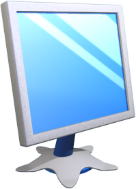 Умовне форматування
Розділ 7 § 7.5
Звертаємо вашу увагу: на відміну від фільтрування, умовне форматування не приховує клітинки, значення в яких не задовольняють заданої умови, а лише виділяє в таблиці певним чином ті клітинки, значення в яких задовольняють задану умову.
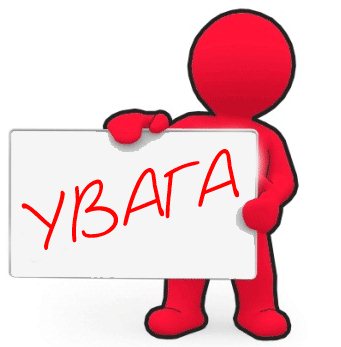 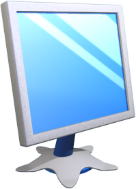 Умовне форматування
Розділ 7 § 7.5
В Excel для умовного форматування існує п'ять способів виділення клітинок :
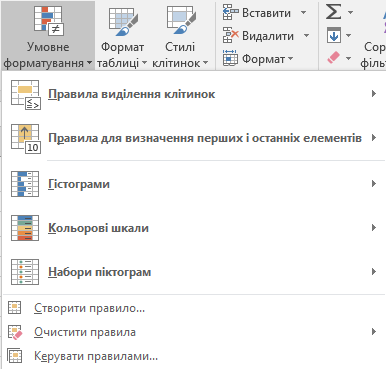 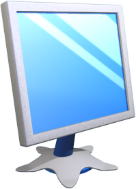 Умовне форматування
Розділ 7 § 7.5
Для встановлення перших двох видів умовного форматування, а саме встановлення правил форматування, слід:
Виділити потрібний діапазон клітинок.
Виконати Основне  Стилі  Умовне форматування.
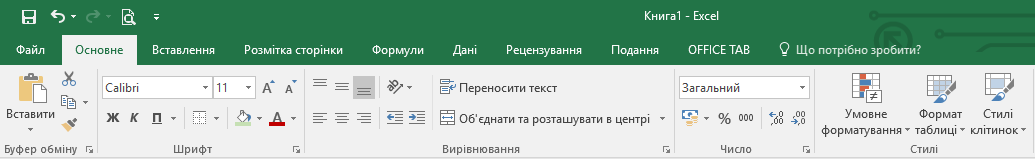 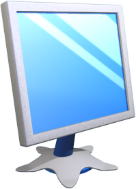 Умовне форматування
Розділ 7 § 7.5
Вибрати у списках кнопки Умовне форматування потрібний спосіб
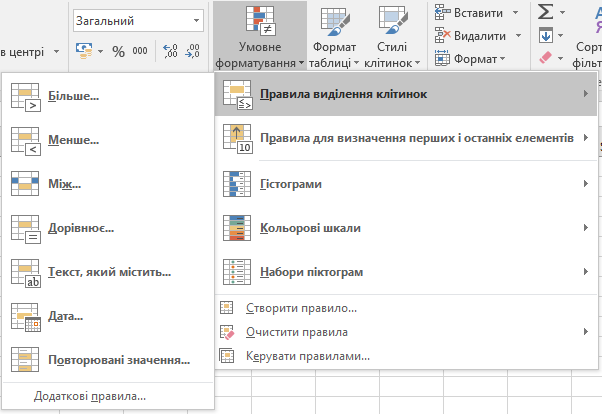 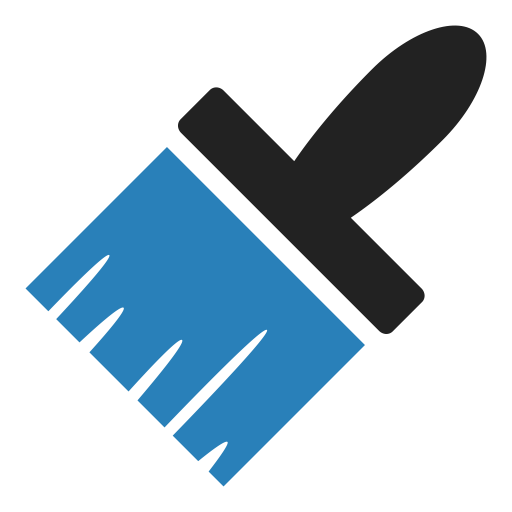 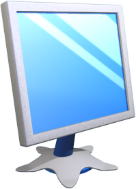 Умовне форматування
Розділ 7 § 7.5
Указати у списку вибраного способу потрібне правило форматування.
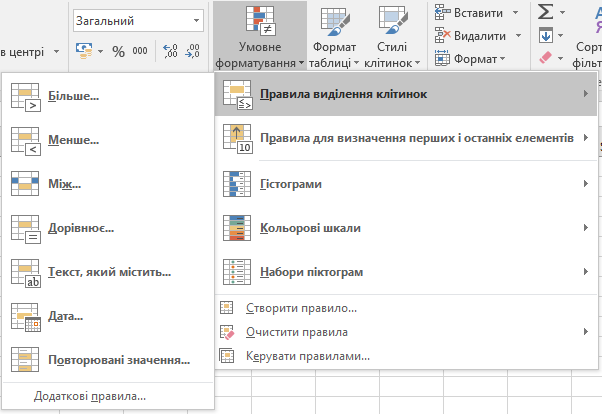 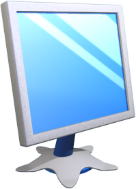 Умовне форматування
Розділ 7 § 7.5
Задати у вікні, шо відкриється, умову форматування та формат, який буде встановлено, якщо умова виконуватиметься. Формат можна вибрати з наведених або, вибравши команду Настроюваний формат, установити власний у вікні Формат клітинок.
Вибрати кнопку ОК.
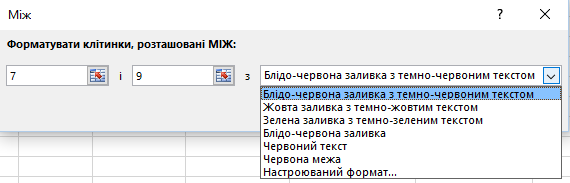 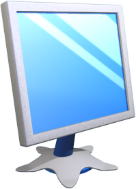 Умовне форматування
Розділ 7 § 7.5
Вигляд таблиці, в якій встановлено умову форматування Між 7 і 9,
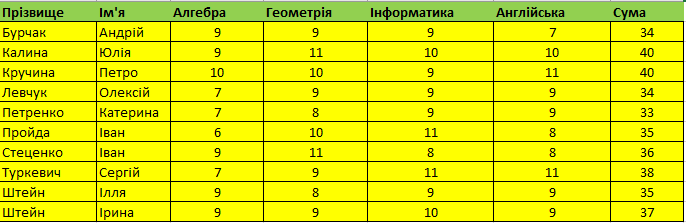 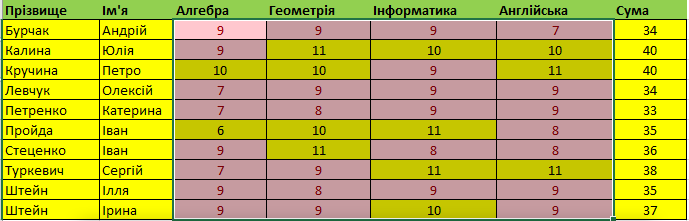 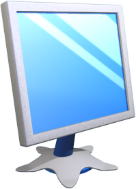 Умовне форматування
Розділ 7 § 7.5
Установлення іншого виду умовного форматування типу Гістограми приводить до вставлення в клітинки виділеного діапазону гістограм, довжина кольорового рядка яких пропорційна значенню в клітинці.
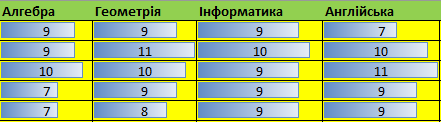 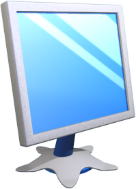 Умовне форматування
Розділ 7 § 7.5
Установлення умовного форматування типу Кольорові шкали приводить до встановлення заливки клітинок виділеного діапазону так, що клітинки з однаковими значеннями мають один і той самий колір заливки.
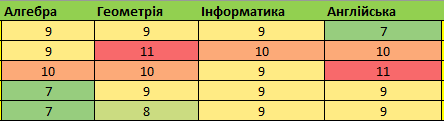 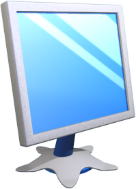 Умовне форматування
Розділ 7 § 7.5
Можна також вибрати вид умовного форматування зі списку Набори піктограм. Під час такого форматування в клітинках виділеного діапазону з'являтимуться піктограми з вибраного набору. Поява конкретної піктограми з набору в клітинці означає, шо значення в цій клітинці задовольняє умову, встановлену для кожної піктограми набору.
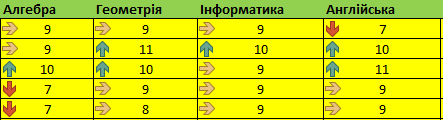 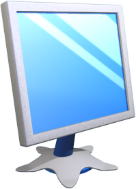 Умовне форматування
Розділ 7 § 7.5
Звертаємо вашу увагу:до одного діапазону клітинок може бути застосовано кілька правил, заданих послідовно.
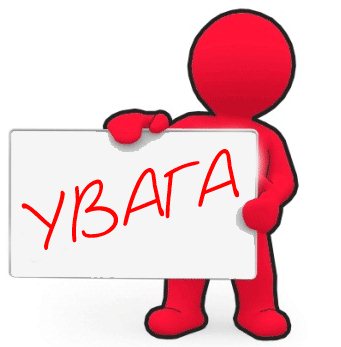 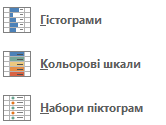 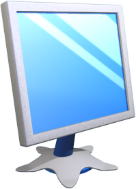 Умовне форматування
Розділ 7 § 7.5
Для видалення умовного форматування потрібно виконати
Умовне форматування  Очистити правила  Очистити правила у виділених клітинках (Очистити правила у всьому аркуші).
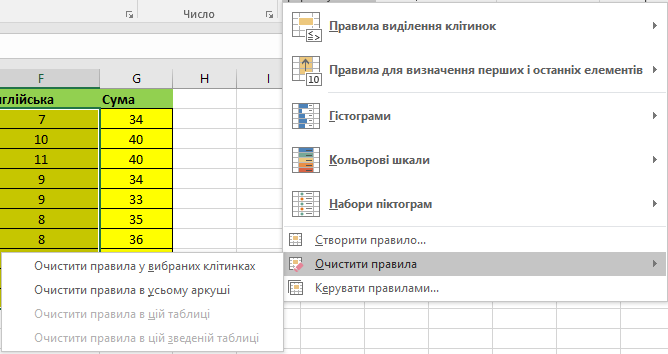 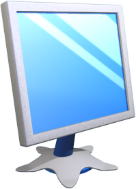 Експорт та імпорт електронних таблиць
Розділ 7 § 7.5
Експорт електронних таблиць
Обрати вкладку Файл
1
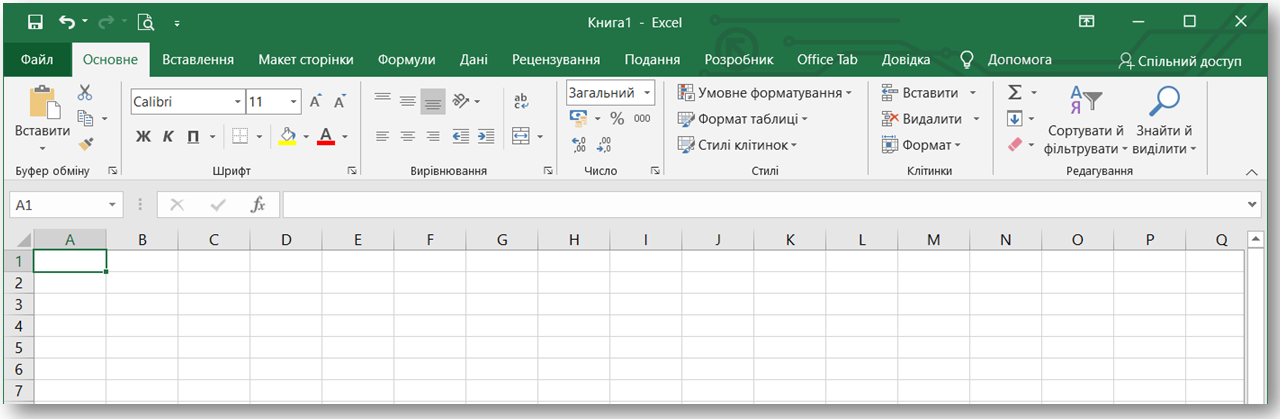 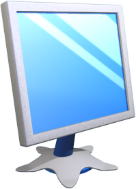 Експорт та імпорт електронних таблиць
Розділ 7 § 7.5
Обрати команду Експорт
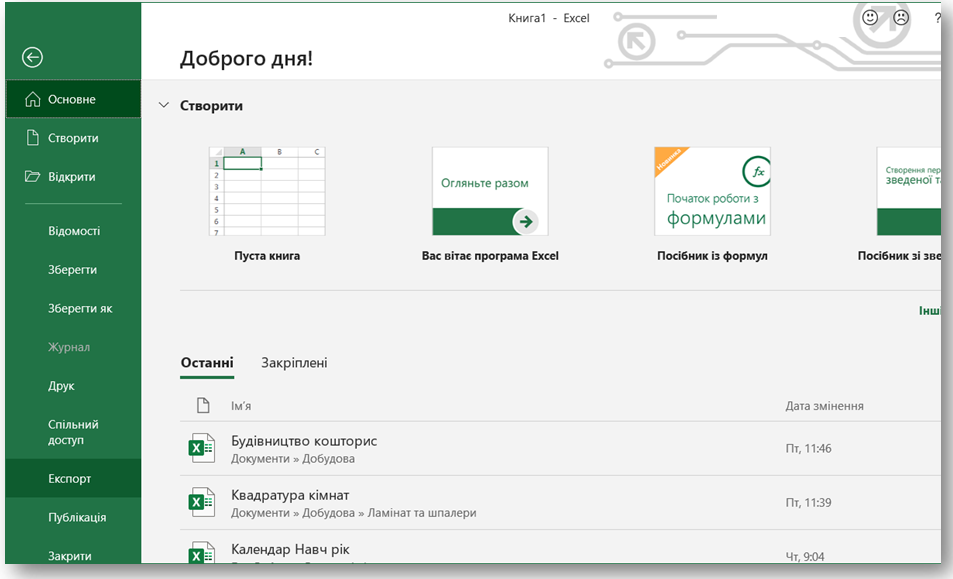 2
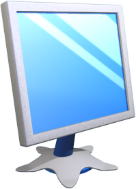 Експорт та імпорт електронних таблиць
Розділ 7 § 7.5
Створення документа у форматі PDF/XPS
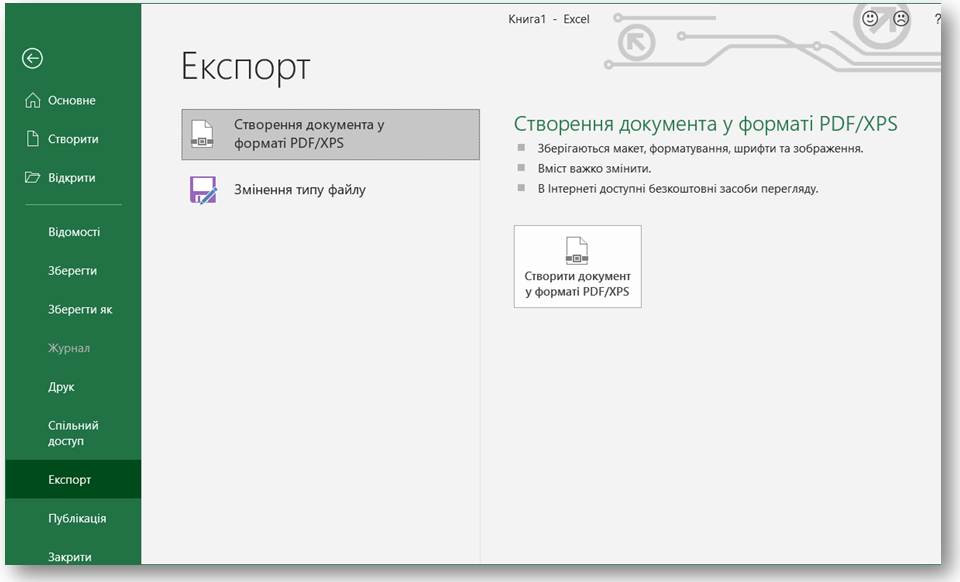 Обрати Створення документа у форматі PDF/XPS або Змінення типу файлу
Змінення типу файлу
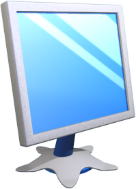 Експорт та імпорт електронних таблиць
Розділ 7 § 7.5
Імпорт електронних таблиць
Обрати вкладку Дані
1
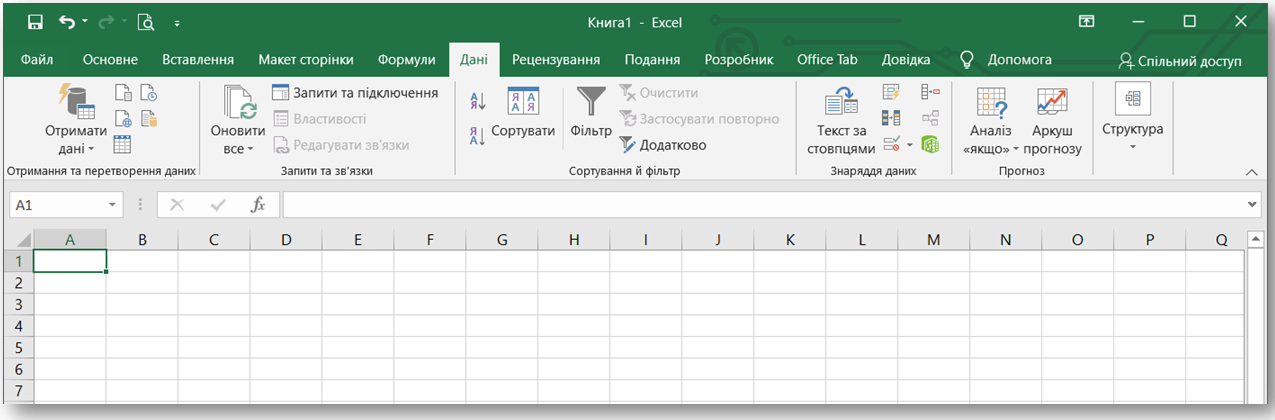 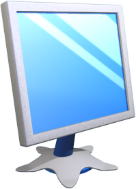 Експорт та імпорт електронних таблиць
Розділ 7 § 7.5
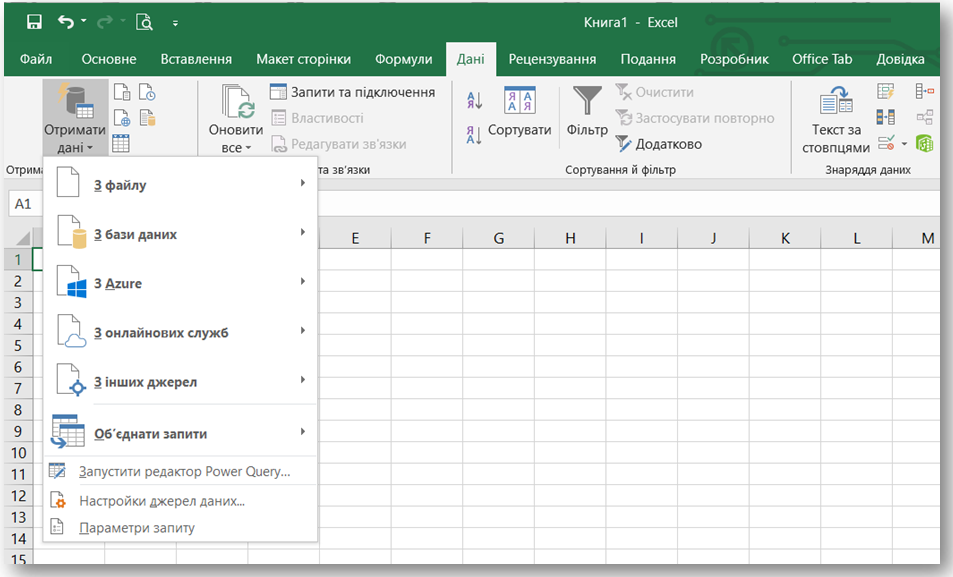 Обрати команду Отримати дані
Обрати джерело імпорту таблиць